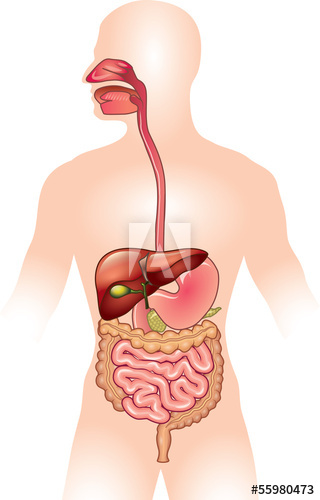 An Córas Díleá
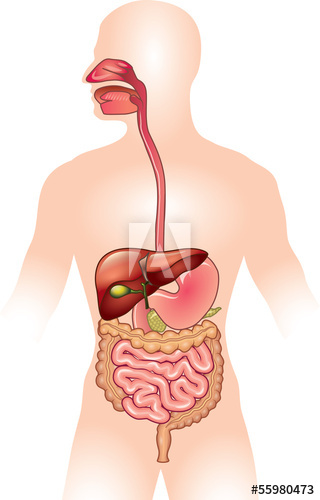 An tÉasafagas
An tAe
An Goile
Máilín an Domlais
An Paincréas
An Stéig Bheag-
Dúidéineam
Iléam
An Stéig Mhór
Caochán
Drólann
Reicteam
An Aipindic
Céimeanna an Díleá
Ionghabháil
		   sa bhéal
2. Díleá 
sa bhéal, goile, dúidéineam
3. Ionsú 
       Iléam na stéige bige.
4.Eisligean 
aon fhuíollábhar a chur ón gcorp.
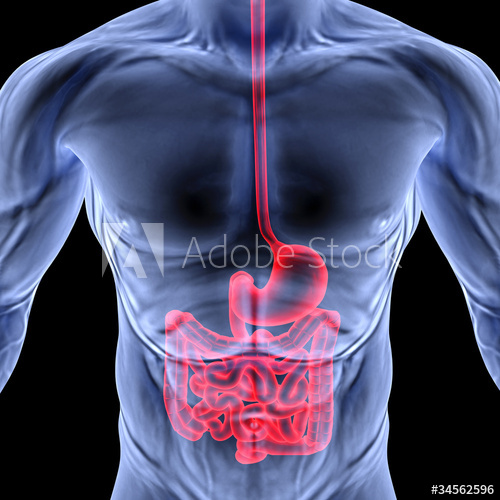 Tá dhá shaghas díleá ann:
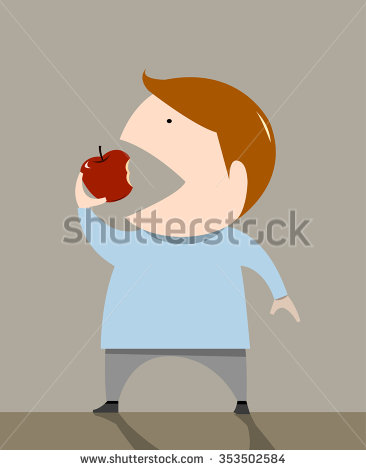 Fisiceach (meicniúil): 
  m.sh. ag cogaint sa bhéal - fiacla
m.sh. brú matánach - imfháscadh,  a ligeann
do bhia dul síos tríd an gcóras 
díleá.
2. Ceimiceach: le heinsímí
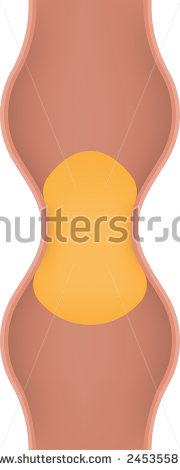 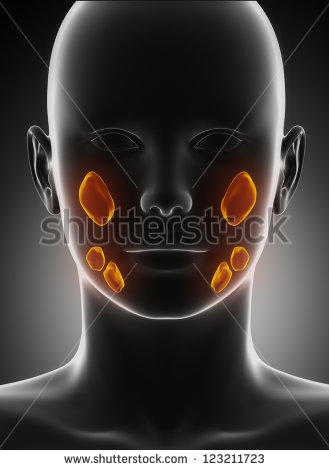 Einsímí
Einsímí: próitéiní a dhéantar i 
gcill bheo. (__________________)
Feidhm: Cabhraíonn einsímí chun bia 
a bhriseadh síos ina bpíosaí níos lú. 
Ní athraítear iad i rith na n-imoibriúchán – is catalaígh phróitéineacha iad.
Tá an einsím ‘amaláis’ i seile do bhéil.
http://www.youtube.com/watch?v=KED6BHVM97s
Einsím + Substráit = Táirge nua
Oibríonn einsím ar leith ar shubstaint amháin.  
Substráit - An tsubstaint ar a n-oibríonn einsím.
Is sampla d'einsím é: amaláis.  
Le fáil i: Seile (saliva) & sa Stéig bheag.
Athraíonn sé: STÁIRSE              MALTÓS
k
Conas a oibríonn sé?
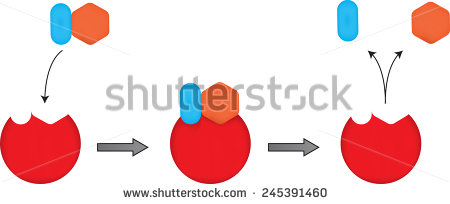 Stáirse
Amaláis
Einsím = Amaláis
Substráit = Stáirse
Táirge= Maltós
Turgnamh:  Imscrúdú a dhéanamh ar ghníomhaíocht Amaláise ar Stáirse
Tá a fhios againn go mbristear Stáirse síos go Maltós/Glúcós le gníomhú  na heinsíme Amaláis.
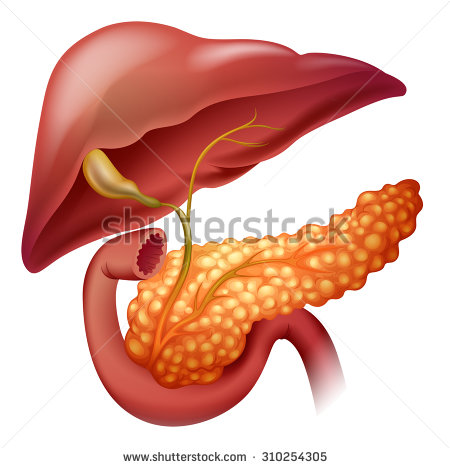 Déanta 
sa bhéal & 
sa phaincréas
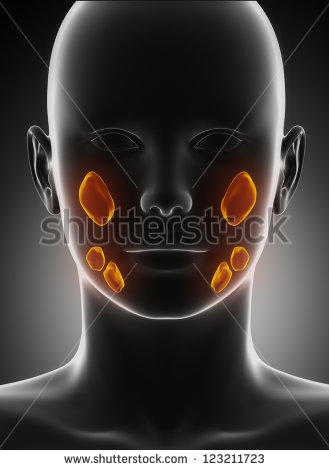 1. An Béal:
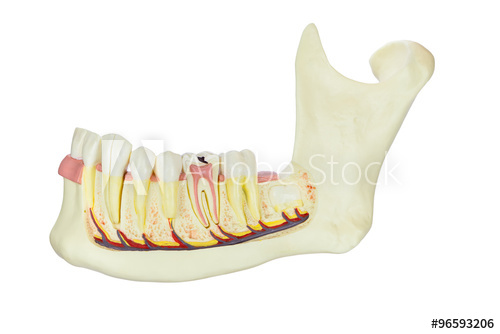 Tosaíonn DILEÁ anseo
Briseann einsím _______ síos stáirse anseo &
Briseann d’fhiacla bia síos go fisiciúil.
4 chinéal fiacaile:
Starrfhiacail
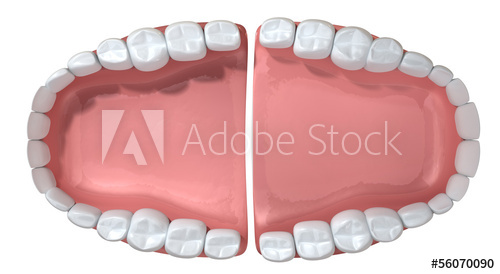 Cúlfhiacail
Fiacail Leathchúil
Clárfhiacail
Foirmle dhéadach an duine
2  ;     1  ;     2 ;        3
            2        1        2          3
P
M
I
C
2
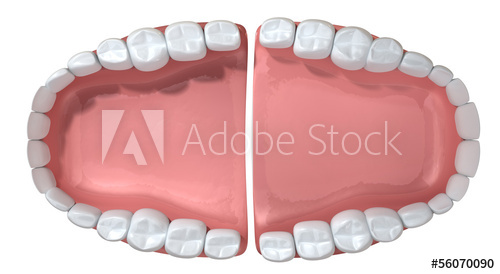 2. An tÉasafagas
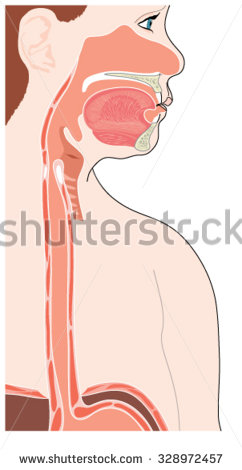 Brúitear bia síos de bharr brú mhatánaigh  - ‘imfháscadh’
http://www.youtube.com/watch?v=b20VRR9C37Q
3. An Goile
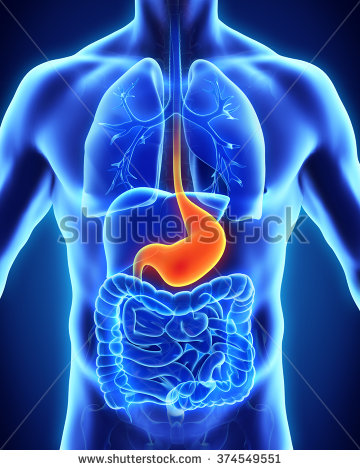 Matán iata
Mála leaisteach ina gcoimeádtar an bia go ceann 3-4 uair an chloig
Einsímí & Aigéad Hidreaclórach (HCl) a thál
Matán iata
HCl - scoiltear an t-aigéad chun aon bhaictéar sa bhia a  mharú.
4. An Stéig Bheag
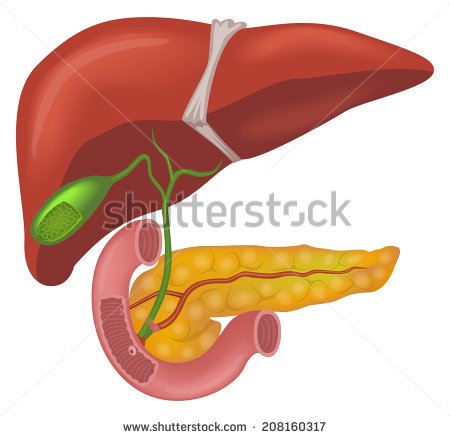 2 chuid:
1. An Dúidéineam-Críochnaíonn DILEÁ anseo 2. An tIléam-  tosaíonn IONSÚ anois anseo.
Ionsúitear na móilíní beaga bia díleáite isteach sa chóras fola & faigheann GACH cill sa chorp cúpla ceann.
Tá sé 6.5m. ar fad!
(A) An Dúidéineam
Críoch Díleá-
m.s. Gach Carbaihiodráit Monaisiúicríd (Glúcos)
        Gach Próitéin  Aimín-Aigéad
        Gach Lipid/Saill  Aigéid Shailleacha & Gliocról.
(B) Ionsú san Iléam - Conas??
Ag teacht amach as balla matánach an iléim tá rudaí cosúil le ‘méara beaga’ – VILLEAS / na VILLIS. Anseo a ionsuítear bia díleáite.
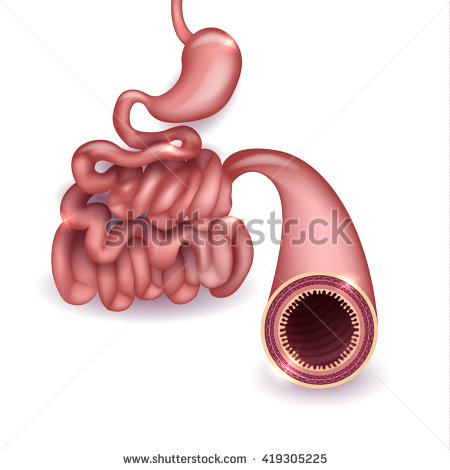 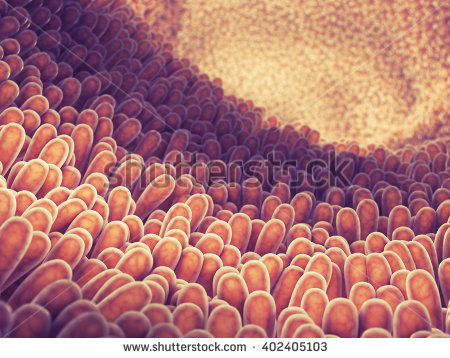 Sraith Ceall- 
(1 cheall amháin ar tiús)
Struchtúr Villis:
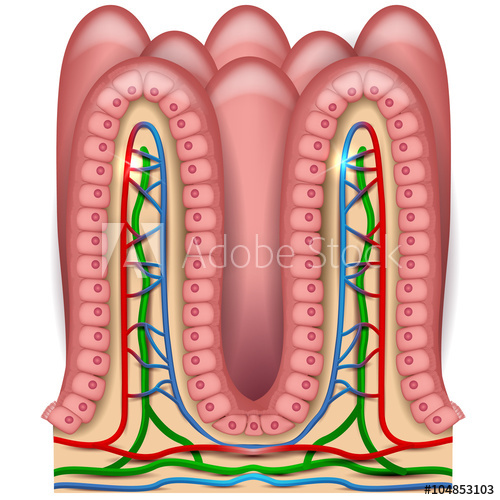 Ribeadáin Fola (capillaries)
Ionsú an bhia uile a bhí díleáite (seachas lipid/saillte)
Lachtachán- 
ionsú aigéad sailleach & gliocaróil
Tá balla matánach inmheánach an 
		    iléim anseo.
Conas atá na villis/an t-iléam in oiriúint d’ionsú bia díleáite?
A lán villeas sa bhalla
Córas fola an-saibhir aige (a lán ribeadán fola)
1 cheall amháin ar tiús d’Idirleathadh glúcóis, amínaigéad srl isteach ón iléam lárnach.
Micreavillis ag teacht amach ó chealla na villeas = níos mó spáis ar an dromchla don ionsú.
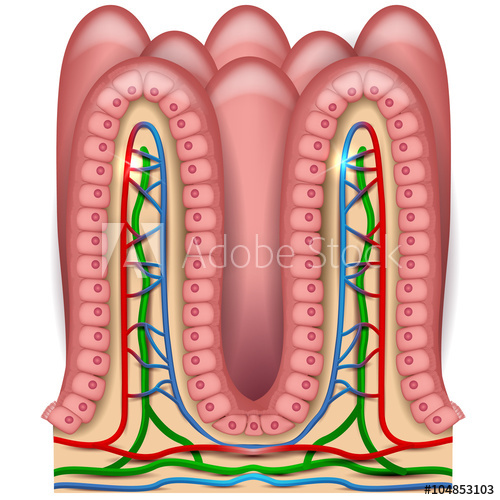 Iompar Táirgí Díleáite chuig an Ae
Taréis an Ionsú (sna Villis),  an tAe  i bhFéith Iomprach an Ae 
Ón Ae ansin, téann Glúcós, Aimínaigéid srl chuig gach cill sa chorp.
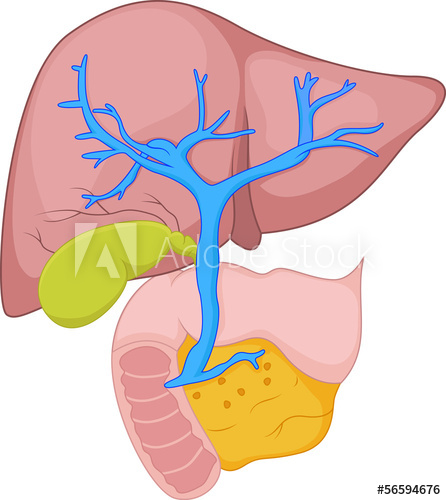 Bia díleáite
iléam  an tAe  san fhuil chuig GACH cill
5. An Stéig Mhór
Feidhm: 
Uisce a ionsú don chorp 
Bia do-dhíleáite  a eisfhearadh (snáithín, baictéir)
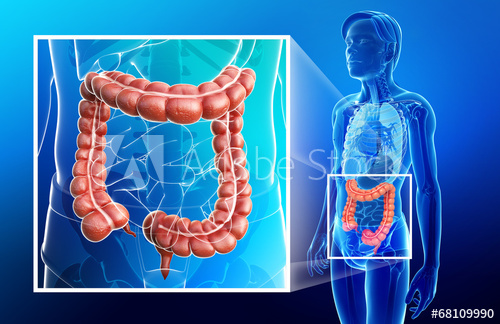 1. An Caochán-
Scaoileann an stéig bheag fuíollábhar isteach anseo (ní fios cén fheidhm atá aige)
2. An Drólann- 
Feidhm:
H₂O a athionsú; glaoitear ‘Faecas’ ar an bhfuíoll ag an bpointe seo.
Lán de Bhaictéar a dhéanann Vit
(K/B) dúinn & a chuireann cosc ar 
dhrochbhaictéar cónaí ann.
3. An Reicteam- 
Feidhm:  Faecas a stóráil & ansin fáil réidh léi -  ‘Eisligean’.
an drólann
an caochán
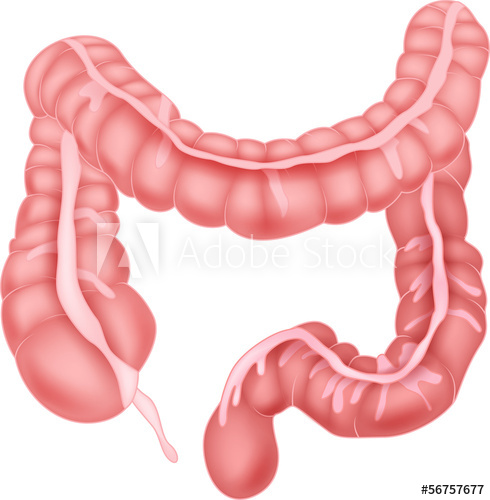 an reicteam
An Paincréas
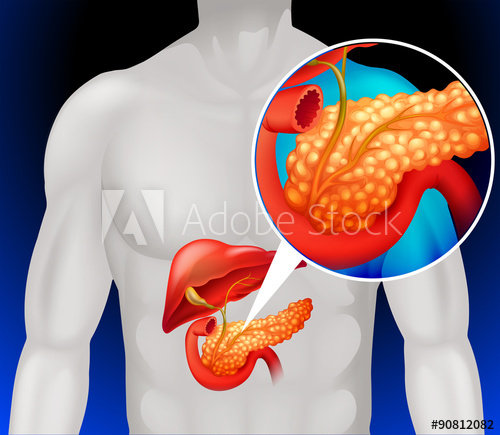 Feidhm i nDíleá:
Táirgeann sé einsímí díleácha
m.sh. Amaláis & Liopáis 
Salann Alcaileach (NaHCO₃) - neodrú an bhia aigéadaigh ón ngoile.
***Ní théann an bia isteach sa phaincréas!
An tAe
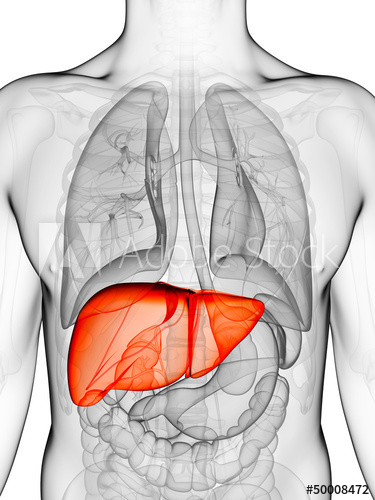 An t-ae
Feidhm:
Domlas  a dhéanamh  chun saillte a eibliú.
Storáiltear an Domlas a dhéantar san Ae i Máilín an Domlais
Máilín an Domlais
http://www.youtube.com/watch?v=eTMzl1cblZc
Fuileadáin an Ae
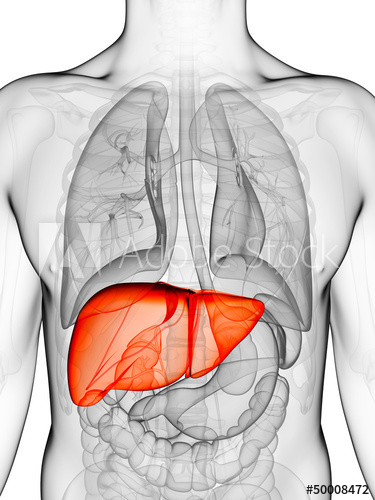 Artaire heipiteach - fuil ón Aorta  an tAe (O₂)
Féith heipiteach- fuil ón Ae  Croí (Vena Cava)
Féith iomprach - fuil ón stéig chuig an Ae.
Einsímí Díleá: